Coordinating Investigations of Compliance and Whistleblower Claims
International Bar Association, Asia-Based International Financial Law Conference
Philip Berkowitz, Co-Chair, Financial Services Practice Group, Littler, New York, NYAlan Wong, Managing Director and Head of Human Resources, Bank of China USA
Presented by
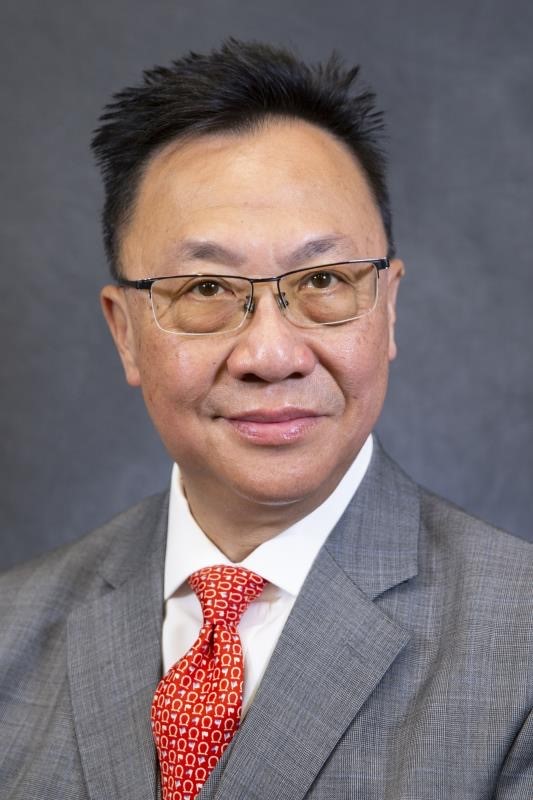 Philip M. Berkowitz
ALAN WONG
Co-Chair, Financial Services Practice Group
Littler New York
PBerkowitz@littler.com
Managing Director and Head of Human Resources
Bank of China USA
alanwong@bocusa.com
2
Whistleblower Defined
“Whistleblowing” means 
The reporting of information or concerns, 
By one or more individuals or entities, 
That are reasonably believed by such individual(s) or entity(s) to constitute illegality, fraud, unfair or unethical conduct, mismanagement, abuse of power, unsafe or dangerous activities, or other wrongful conduct, 
Includes conduct that may affect the safety, soundness, or reputation of the institution.  
A whistleblower may be any person who has an opportunity to observe improper conduct at a company, anywhere in the world!
Including current or former employees, agents, consultants, vendors or service providers, outside counsel, customers, or shareholders.
3
Retaliation
Many laws prohibit retaliation against an employee who has filed a complaint regarding alleged wrongdoing.
E.g., filing claim of discrimination, objecting to unlawful practices, refusing to participate in unlawful practices
Employee need not prove truth of underlying claim

Only needs to prove they had a “reasonable belief” that claims are true
Human nature:  easy to believe that an individual accused of wrongdoing might retaliate!
Significant penalties if prove unlawful retaliation
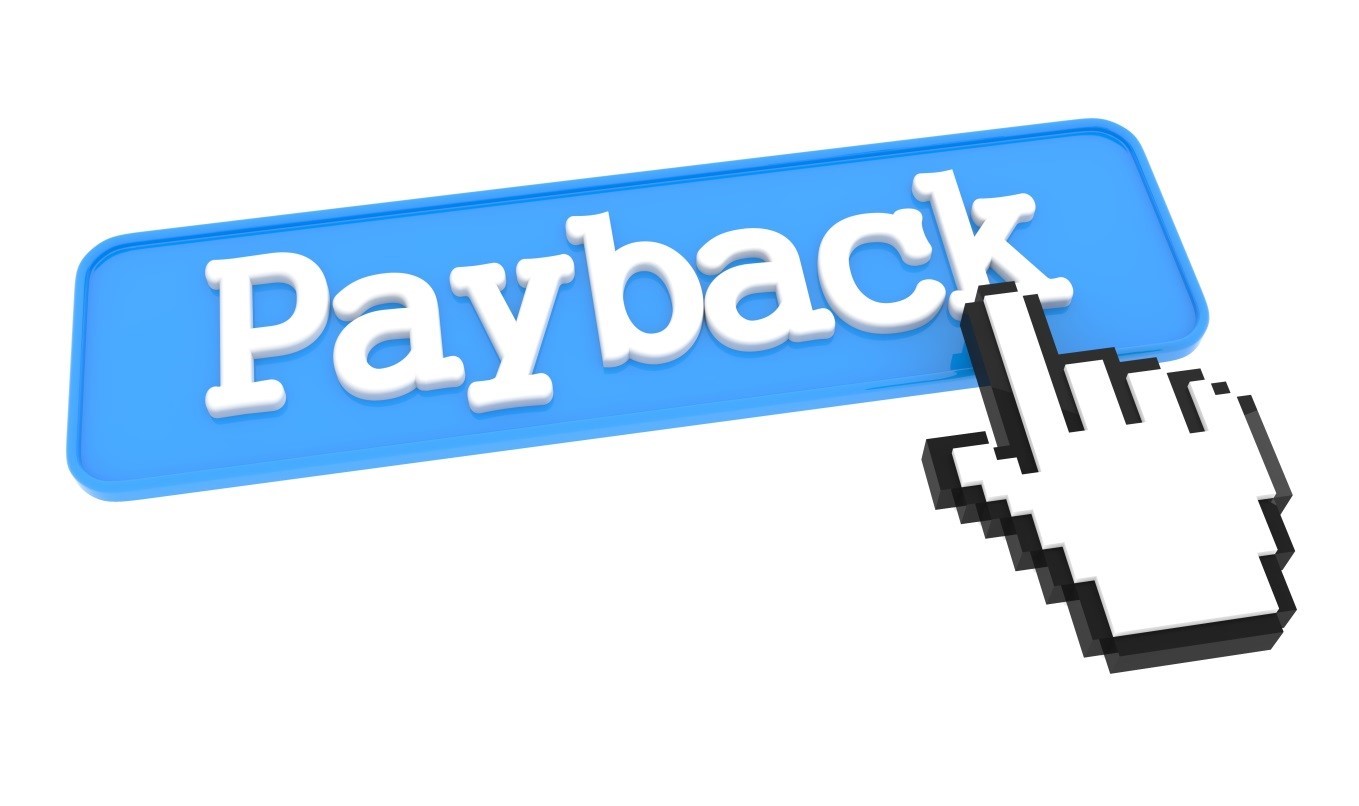 4
New York and California Whistleblower Law
Prohibits employers from retaliating against employees, former employees, and independent contractors for disclosing or threatening to disclose, to a supervisor or public body:
Any conduct that they reasonably believe violates any law, rule or regulation, executive order, or any judicial or administrative decision, ruling, or order; 
Or that they reasonably believe constitutes a substantial and specific danger to the public health or safety.
To be protected from retaliation, employees need only have a reasonable belief that the conduct is unlawful or dangerous—they need not be correct in that belief.
The law protects not only employees, but also former employees, and independent contractors.  (It is not clear from the statutory language whether the law also protects former independent contractors.)
5
SOX, Dodd Frank & State Whistleblower Laws Continued
Bounty provision
Mandatory 10-30% reward to bounty hunters who alert SEC to violation of the 1934 Securities & Exchange Act (if > $1M)
State laws permit claims for wrongful dismissal; recover actual damages, emotional distress, punitive damages, attorneys’ fees and civil penalties.
6
Anti-Money Laundering Improvement Act—signed by President Biden on December 29, 2022
Encourages potential whistleblowers to make reports of compliance issues to serve national interests in AML, sanctions enforcement, and anti-drug trafficking by providing them with a strong financial incentive. 
Significant international scope to cover reporting of violations of sanctions on foreign nations, entities, or individuals identified as enemies of the United States; and sanctions on foreign narcotics traffickers. 
Increases likelihood that employers who perform work in the financial sector, have international operations in regions that are subject to U.S. sanctions (e.g., Russia, Iran, or North Korea), or are otherwise responsible for compliance with the covered laws, will receive more reports from employees claiming to be whistleblowers.
Whistleblower does not need to be a U.S. employee--meaning that individuals working for an employer in another country are also protected and eligible for an award if original information they provide leads to successful enforcement and major monetary sanction. 
Increases minimum award to 10% and 30% maximum if monetary sanction exceeds $1 million. 
Increased likelihood of reports by employees and claims of retaliation for making such reports. 
Employers will need to maintain strong compliance practices to avoid violations of law, respond appropriately to reports that may demand further investigation, and ensure that any employee who raises a report is protected from retaliation for doing so.
7
Japanese (and other) Foreign Companies as Targets
US discrimination and harassment laws apply to foreign companies doing business in the US 
Political tensions
Economic downturn
Unfamiliar customs
Potential problem practices:
Foreign language
Failure to include local staff
Customs (late dinners, drinks)
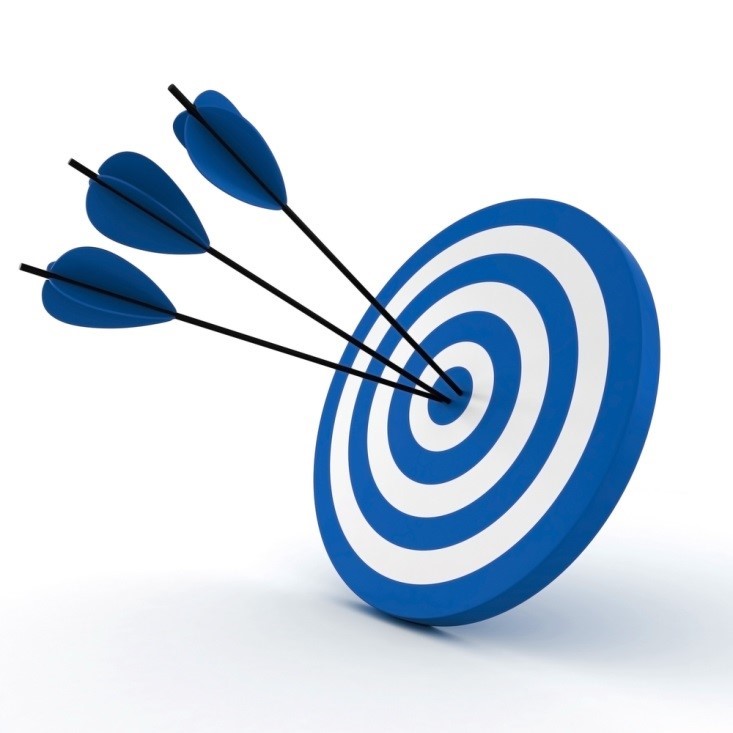 8
Hypothetical: Fondue Bank
Fondue Bank NY is a subsidiary of Swiss bank Fondue Global. 
Mary:  US employee of NY branch working in Compliance
Thinks she was denied promotion because her Swiss boss, Michael, prefers a Swiss employee in her role.
Michael has threatened to fire her because of poor performance
Mary complained to Michael that he is biased.
Michael has promoted Jane, who is of Swiss heritage.
9
Fondue Bank
Mary complains to Human Resources:
Michael is discriminating against her because she is American.
Michael has promoted Jane unfairly.
Michael and Jane are having a secret, intimate relationship.
Fondue Bank rules prohibit supervisor and direct report from having intimate relationship with each other.
Michael and Jane’s relationship is putting at risk Fondue’s regulatory compliance.
The Bank has processed prohibited transactions in violation of AML laws.
Michael has transmitted false Compliance reports to Zurich parent.
10
Fondue Bank: The Problem(s)
What kind of problem does the Bank have here?
Employee relations?
EEO complaint?
Regulatory/compliance problem?
Criminal investigation?
More than one of the above?
All of the above?
11
What Information is Needed?
What information might the Bank need to understand the scope of the problem(s)?
Are Michael and Jane having an affair?
Evidence about discrimination?
Is the Bank in compliance with legal/compliance standards?
Has the Bank processed prohibited transactions?
Has the Bank transmitted false reports to the Swiss parent?
Is Mary credible?
12
Who Investigates?
Human Resources Department: employee relations problems and EEO allegations
Compliance: regulatory questions
Legal Department: allegations of criminal activity
Outside law firm 
Any of the above?
13
Coordinating Multiple Stakeholders
How to coordinate investigations regarding Mary’s allegations 
Internal Communications:
Do these teams normally talk to each other?
Are there turf wars?
What can be done to improve communication?
How to update other stakeholders as an investigation progresses?
14
Investigations
Who conducts the investigation?
Should any of it be conducted under the attorney-client privilege? 
Why?  
How would the Company do so?  
Will the privilege apply? 
Will it be waived?
Parallel, but coordinated investigations?
Documentation of investigations:
Discoverability of notes? Drafting report/counsel review?
15
How to Respond at this Stage?
What are HR’s concerns?
What are Compliance’s concerns?
What are Legal’s concerns? 
Facilitate communication between HR and Compliance (or other departments) 
Do these concerns overlap?
Are there conflicts?
How to resolve these conflicts and work toward common goals?
16
Areas of Concern
Potential shareholder concerns
Potential civil lawsuit
Potential Criminal Enforcement
17
Parting Message
Incentives to become a whistleblower are everywhere:
Financial incentives
Intrinsic motivation (glorification of the whistleblower in popular culture)
Preemptive strike—before discipline, make accusation!
Self-righteousness or “true believers”
18
Parting Message
Regulatory and employment counsel need to work together on whistleblower claims
Need to understand that interests of different stakeholders can differ
We need to be prepared to handle the “new” wave of claims and coordinate with other stakeholders
1